Данный презентационный материал является лекционным по дисциплинам:

      
      * «Интерьеры гражданских зданий» в гр. А-41.        
       В данной презентации представлен, как текстовый материал о стилях в интерьере, так и фотоматериал, что поможет студенту лучше усвоить данный материал и применить его в дальнейшем при выполнении практических работ , курсового и дипломного проектирования.

    Преподаватель  спец.дисциплин  Желоманова Е.И.
Выбор стилистического решения или попросту стиля или стилей, в которых будет выглядеть Ваш интерьер
Жизнь в современных мегаполисах с ее темпом и динамикой зачастую накладывает свой отпечаток на характер и образ жизни современного человека.
Кто-то это принимает, и свой динамичный темп жизни переносит в интерьер окружаемого пространства, а кто-то наоборот, предпочитает тишину и спокойствие, возможность отдохнуть от городской суеты и набраться сил для следующего дня.
Все это не случайно и имеет свои законы, выраженные в стилях интерьера.      Стили интерьера бывают разными, но все они зависят от Вашего мировоззрения, характера и привычек.
Классицизм
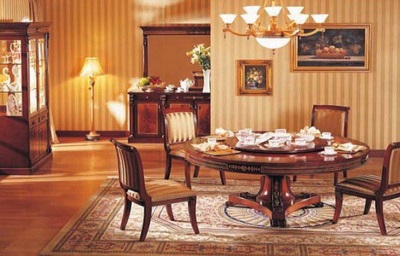 В XVI веке в период итальянского Возрождения в интерьерах дворцов появляется не свойственная до этого средневековым замкам роскошь внутреннего убранства.
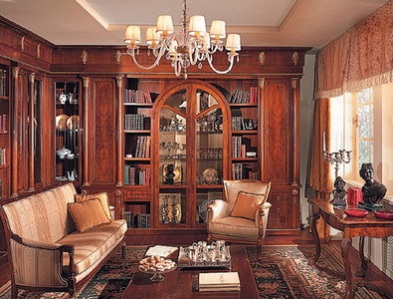 Красота и изящество вновь становятся заботой архитекторов наряду с практичностью и удобством. Затем, уже в следующем веке, в интерьерах дворцов французской знати классический стиль утвердился в полной мере.
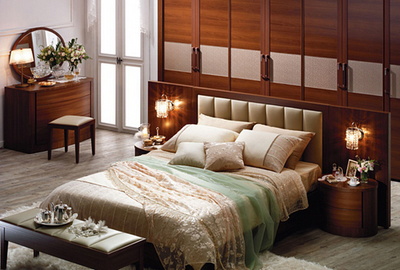 Французский классицизм отличался сочетанием традиционной для этого стиля стройной и симметричной общей композицией со стремлением к импозантности и внешнему блеску интерьеров.
Неоклассика
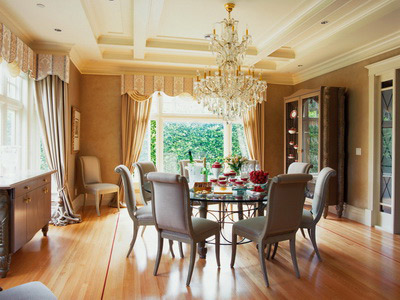 Неоклассицизм – ностальгический взгляд в сторону классических, античных форм в архитектуре и дизайне – ставший популярным в 20 веке архитектурный стиль, который не теряет своей актуальности и в 21 веке.
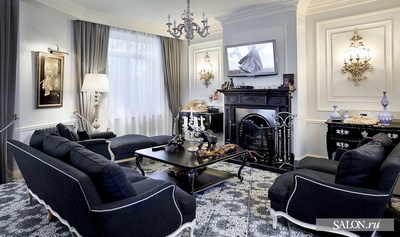 Неоклассика удобно ложится на традиционные квартиры в «старом фонде» или новые, современные апартаменты, с высокими потолками, комнатами внушительных размеров и нередко широкими лестницами.
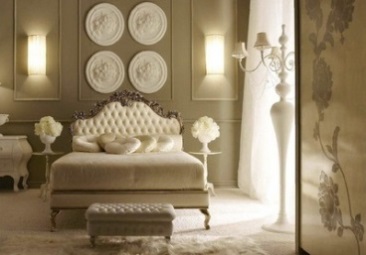 Неоклассика в архитектуре и дизайне близка любителям минимализма и светлых пространств – чаще всего в оформлении используются белый и другие светлые тона и оттенки.
Минимализм
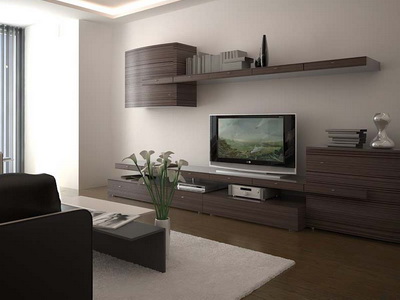 В конце 1980-х – начале 1990-х годов возникло стремление дизайнеров к простоте, которое проявилось как реакция на многословие постмодернизма.
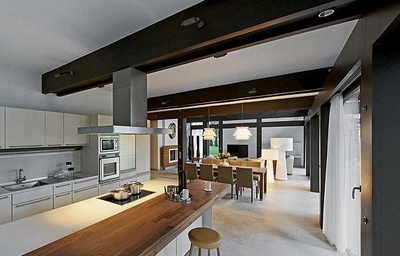 Минимализм в современном дизайне конца ХХ века – направление, связанное с возвратом к простоте формы, побуждаемое эстетическими установками и предпочтениями, которые возникали в предыстории современного дизайна в противовес “архитектуре выбора” в конце XIX века, затем в начале и середине ХХ века.
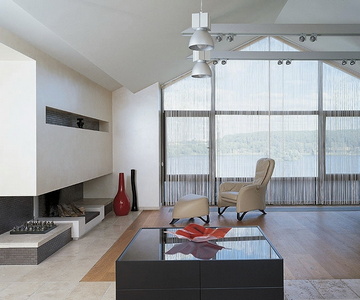 Детали сводились к минимуму или исчезали совсем, элементарные геометрические формы определяли силуэт объема.
Брутализм
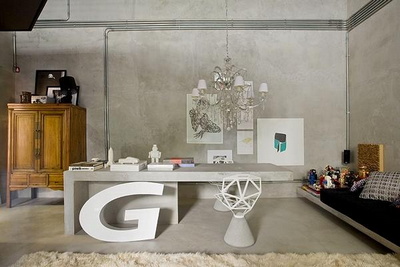 В 50-х годах XX века в Англии зародилось еще одно направление современной архитектуры – брутализм (от англ. ‘brutal’ – грубый).
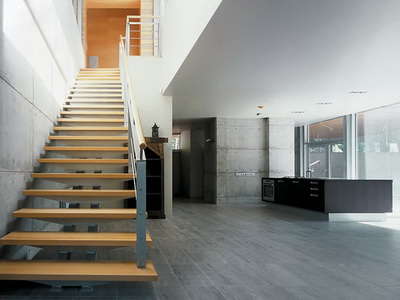 В своих произведениях бруталисты стремятся к обнажению конструкций, из которых построено здание, к максимальному выявлению умышленно простых, грубых архитектурных масс. Спорный, но модный стиль.
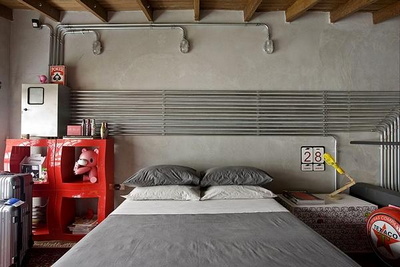 Стиль нарочитой грубости и показного несовершенства, ему свойственны резкие формы, грубые фактуры.
Эклектика
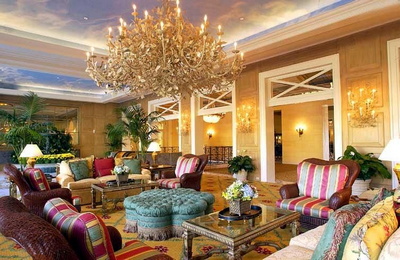 Эклектика ( от греческого eklektikos – выбирающий ) в дизайне интерьеров – сочетание разнородных по стилю, происхождению, противоположных по художественному смыслу, “несовместимых” элементов архитектурного декора, вещей, произведений искусства, “выпадающих” из условного стилистического единства интерьера.
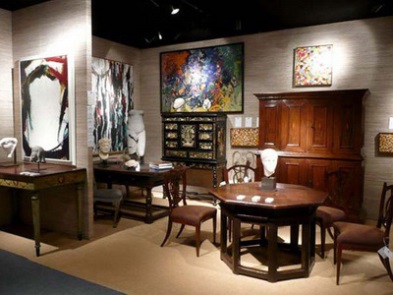 Эклектика – характерный признак перелома, когда эстетические нормы организации уходящего в прошлое образа жизни уже не удовлетворяют человека, а новые еще не сложились.
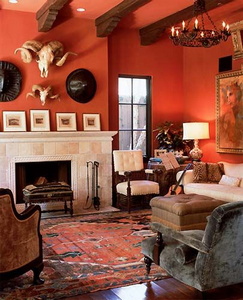 Так было на рубеже XIX и XX веков, когда чисто внешнее и часто поверхностное усвоение одних признаков художественных стилей и их нетворческое соединение в зданиях и домашней утвари выполнялось с пестротой, исключавшей органическое развитие стиля: слепое подражание историческим образцам вело к безликой имитации и потере здорового вкуса.
Конструктивизм
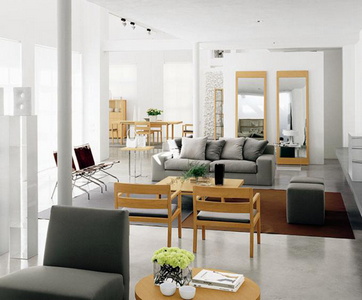 Официальной датой рождения конструктивизма считается начало ХХ века. Его развитие называют естественной реакцией на изощренные флореальные, то есть растительные мотивы, присущие модерну, которые довольно быстро утомили воображение современников и вызвали желание поисков нового.
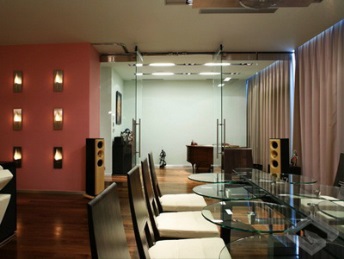 Кризис модерна наступил довольно быстро и уже в конце первого десятилетия века начинает вытесняться новым стилем: конструктивизмом .
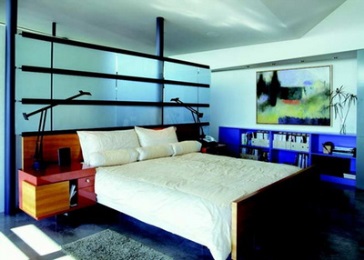 В основе этого нового движения в европейской архитектуре и художественной промышленности лежала эстетика целесообразности, предполагавшая рациональные, строго утилитарные формы, очищенные от декоративной романтики модерна.
Ар-деко
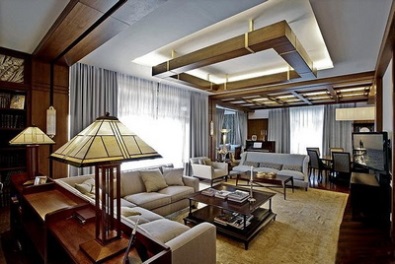 Ар-деко – стилистическое течение в искусстве, архитектуре и дизайне стран Западной Европы и Америки второй четверти XX века, которое получило название от международной Выставки декоративного искусства в Париже в 1925 году.
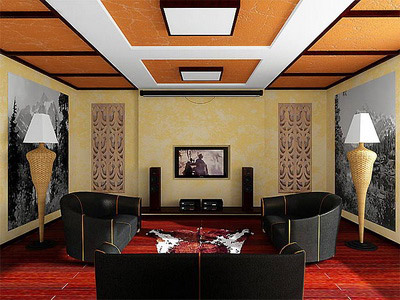 Для него характерно сочетание монументальных утяжеленных форм с изощренным украшательством. Ар-деко сочетал элементы стиля модерн, кубизма и экспрессионизма, выразительные особенности технического дизайна.
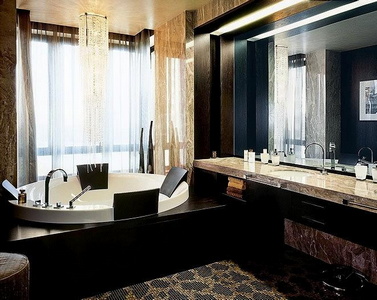 Позднее ( после 1920-х годов ) он проявился в оформлении и украшении интерьеров фешенебельных отелей, салонов, домах богатых заказчиков.
Модерн
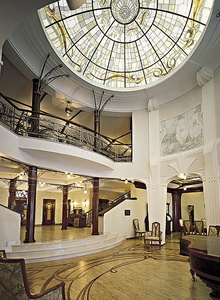 Модерн ( новейший, современный ) – стиль в искусстве, архитектуре и дизайне конца XIX – начала XX века ( другие названия: ар нуво во Франции и Англии, югендстиль в Германии, сецессион а Австрии, либерти в Италии, модерниссимо в Испании ).
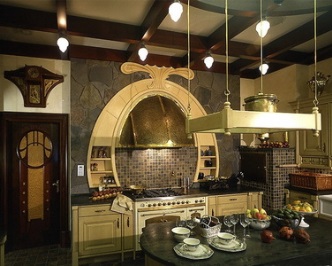 Идейно – философской почвой, на которой вырастал новый стиль, был неоромантизм, возрождавший идеи миростроительной миссии художника и архитектора.
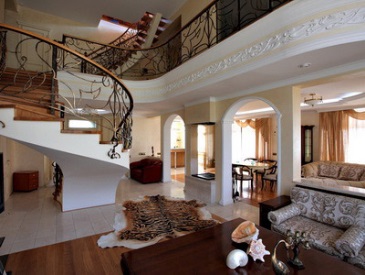 В основе модерна лежала идея преобразования мира по законам красоты.
Консерватизм
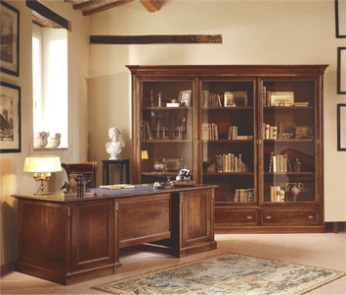 Консерватизм – не противится развитию и не спорит с модой. Он берет с собой всё самое необходимое из стабильного проверенного прошлого и добавляет полезные новшества из настоящего
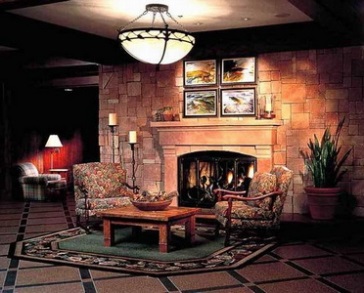 Консерватизм – это практически интерьерная эволюция. 
      Удивительно как консерватизм остается актуальным во все времена, и при этом постоянно меняется.
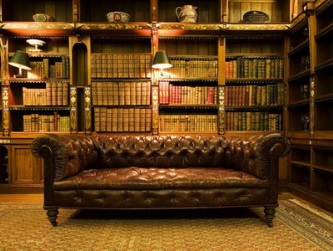 Консерватизм идеально подходит флегматикам, которые любят спокойные и надежные вещи.
Манга
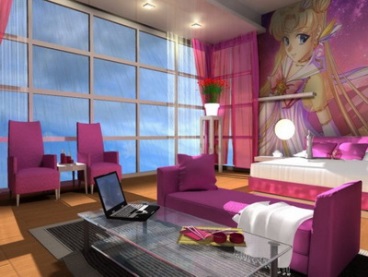 Чтобы рассказать о стиле манга, необходимо сначала дать определение манга и неразрывно связанному с ним аниме.
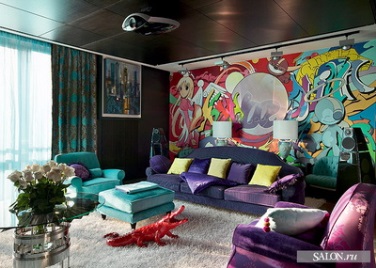 Первое — это японские комиксы. Второе — японская же мультипликация: мультфильмы, которые были придуманы в Хризантемовой империи, но вовсе не обязательно там сняты, поскольку в последнее время большинство режиссеров этой страны работают в Китае или Южной Корее.
Аниме зародилось в Стране восходящего солнца в 50‑е годы и начало свое бурное развитие в 70‑е годы XX века. 
       На Западе подобные элементы японской культуры обрели популярность чуть позже, в 80‑е.
       Наступление на российский телеэфир началось во второй половине 90‑х, а сами комиксы появились чуть позже, уже в новом тысячелетии.
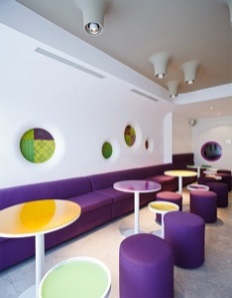 Китч
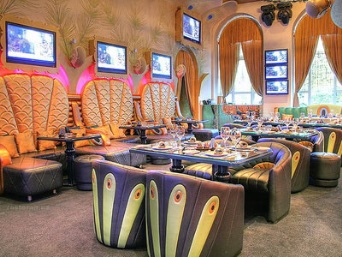 Китч – предметы плохого вкуса, синоним псевдоискусства, лишенного индивидуальности
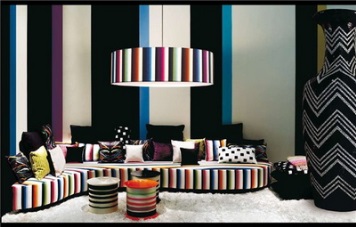 Как правило китч – непрофессиональная подделка, нечто модное, сиюминутное, эффектное, привлекающее внимание, выполнено быстро из подручного материала, некачественно тиражирующее популярные образцы.
Список литературы:Георгиевский О.В.   Правила оформления архитектурно-строительных чертежей. М.: Изд. «Интербук-бизнес»,2013.Георгиевский О.В.  Единые требования по выполнению строительных чертежей. М.: Архитектура-С , 2014Георгиевский О.В.   Художественно-графическое оформления архитектурно-строительных чертежей. М.: Архитектура-С, 2014Кирилов А.Ф.   Черчение и рисование. – М.: Высшая школа, 2012Клевенская Т.М. Цветы в интерьере. М. ВО «Агропромиздат», 2013, 64сЛазарева Н.Н. Интерьер квартиры. М. Издательство дом Ниола-Пресс, 2014,80с
Контрольные вопросы:1.Чем отличается классицизм от неоклассики?2.Какие черты модерна?3.Что такое китч?4.Что такое консерватизм?5.Чем отличается стиль ар-деко?6.В чем отличие стиля эклектики?